PRAKSISSEMINAR 21MAGLU 1-7 og 5-1012. oktober 2022
1
Dagens program
2
Erfaringsutveksling
Skikkethet
Veiledning
Momenter til diskusjon:
Hvordan? 
Hvor ofte
Bruk av veiledningsgrunnlag
Hva veiledes det på?
Momenter til diskusjon:
Systematikk/dokumentasjon
Samarbeid, med hvem?
Kontakt med høgskolen?
3
2. Studieår 1-7
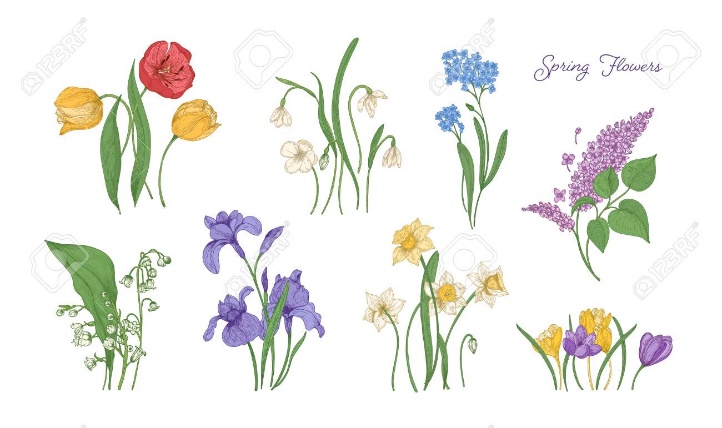 Vår 2023
Høst 2022
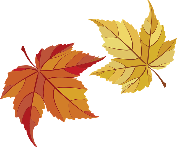 Pedagogikk
Kroppsøving
Naturfag
K&H
Engelsk
Kroppsøving
Naturfag
K&H
Engelsk
Norsk
Matematikk
Engelsk
Praksis uke 43-45
Praksis uke 5-7
Fag som er merket med gult har praksisansvar.
Det er samme basisgruppeveileder høst og vår.
4
2. Studieår 5-10
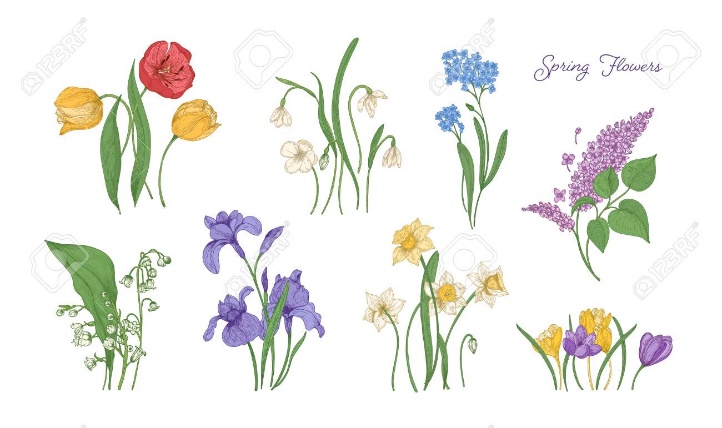 Vår 2023
Høst 2022
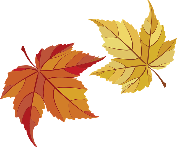 Engelsk
Matematikk
Samfunnsfag
Tysk
Pedagogikk
Engelsk
Matematikk 
Samfunnsfag
Tysk
Norsk
K&H
KRLE
Kroppsøving
Naturfag
Praksis uke 43-45
Praksis uke 5-7
Fag som er merket med gult har praksisansvar.
Det er samme basisgruppeveileder høst og vår.
5
PED 101
Temaer:
Klasseledelse
Didaktikk
Vurdering for og av læring
Læringsteorier
Motivasjon
Styringsdokumenter
Profesjonsetikk
Lærerrollen i endring
Begynneropplæring (1-7)
Emnebeskrivelse PED101 1-7:
https://www.hiof.no/studier/emner/historiske-emner/lu/2019/host/lmbped10117.html


Emnebeskrivelse PED101 5-10:
https://www.hiof.no/studier/emner/lusp/lusp/2022/host/lmuped10117.html
6
[Speaker Notes: Linker ok]
Plan for praksis
Kap. 3 Aktørene og ansvarsoppgaver 
Kap. 4 Skikkethet
Kap. 5 Innhold i praksis
Kap. 6 Læringsutbytte og arbeidskrav 
Kap. 7 Vurdering 
Kap 8. Generell informasjon
Vedlegg
Finnes her:
https://www.hiof.no/lusp/studier/praksis/glu/
7
[Speaker Notes: Link ok]
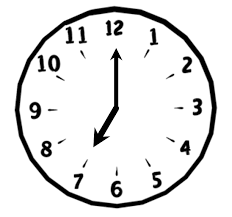 Kap 5. Innhold i praksis
Elevrelatert arbeid 
Ca. 20 klokketimer
Annet relevant arbeid (arbeidsplanfestet tid)
Ca. 10-13 klokketimer
For- og etterarbeid 
Ca. 10-13 klokketimer
Undervisning i ulike gruppevariasjoner
Observasjon
Elevsamtaler
Elevveiledning
Vurdering av elevarbeid
Tilsyn med elever 
Deltakelse på klassemøter/elevrådsmøte
Gruppeveiledning med praksislærer minimum 4 timer pr. uke
Skrive og ta med veiledningsgrunnlag til minst en av veiledningstimene pr. uke.
Individuell veiledningstime med praksislærer minimum 1 gang pr. praksisperiode
Delta hver dag i oppsummering av skoledagen sammen med praksislærer
Planlegging og etterarbeid sammen med praksislærer
Delta i ulikemøter
Delta i ulike former forskole–hjem-samarbeid,
Minimum én samtale med rektor i løpet av praksisåret
All undervisning må skriftliggjøres og begrunnes didaktisk med minimumskjemaet Hva-hvordan-hvorfor.
Dette leveres i forkant av undervisningen til praksis-lærer, medstudenter og eventuelt andre som observerer undervisningen
Dette skal tilsvare en normal arbeidsuke for lærere som er ca. 43 timer.
8
Fravær
All obligatorisk praksis må fullføres.

Studentene skal melde eventuelt fravær direkte til praksislærer.

Ved fravær må studenten i samarbeid med programleder og praksisskolen finne en fleksibel måte å ta igjen de tapte dagene.
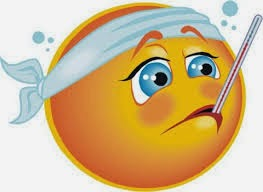 9
Vurdering
Praksislærers vurderingsrapport, høst - midtveisvurdering
Kun midtveisevaluering i høstsemesteret – ikke karakter 

Praksislærers vurderingsrapport, vår- sluttvurdering
Karakter  etter skalaen bestått/ikke bestått
Ved tvil om vurdering skal programleder bistå praksisskolen i vurderingsarbeidet.

Digitale vurderingsskjemaer
https://www.hiof.no/lusp/studier/praksis/glu/innlevering-av-digitale-vurderingsskjemaer.html

Ved mulighet for «Ikke bestått»
Individuell skriftlig tilbakemelding til studenten (benytt skjemat for midtveisvurdering)
Møte med praksislærer, basisgruppeveileder, programleder og student
Innleveringsfrist: 14 dager etter praksis
10
[Speaker Notes: Link ok]
Besøk og veiledning fra HiØ
Samme basisgruppeveileder høst og vår

Gjennomføring:
Basisgruppeveileder avtaler tidspunkt med praksislærer og studenter i forkant av praksis
Basisgruppeveileder er en hel dag på praksisskolen, er til stede i undervisningen og har samtale med studenter og praksislærer i løpet av dagen.
11
Spørsmål?
Ta kontakt med;
Basisgruppeveileder

Studieleder Lin Sandhaug Ramberg (lin.e.ramberg@hiof.no, tlf. 69608102)

Trinnkoordinatorer
1-7: Kristine Grinderud kristine.grinderud@hiof.no
5-10: Hilde Sofie Fjeld hsf@hiof.no
Reidun Hoff-Jenssen (reidun.hoff-jenssen@hiof.no, tlf. 69608129)
12